Thursday 25th February 2021
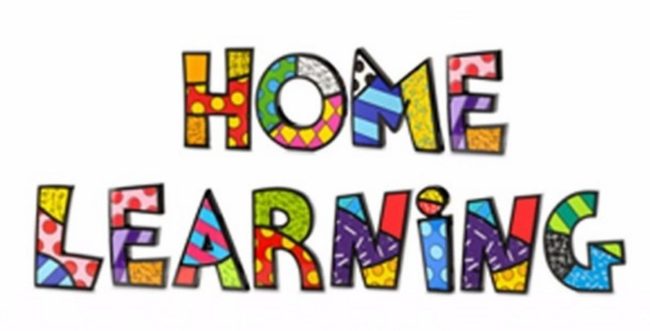 Thursday 25th February 2021

Maths


WALT: know and use multiply by 3.
3 times table song!
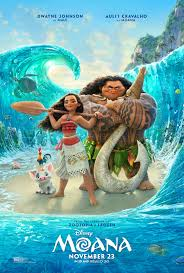 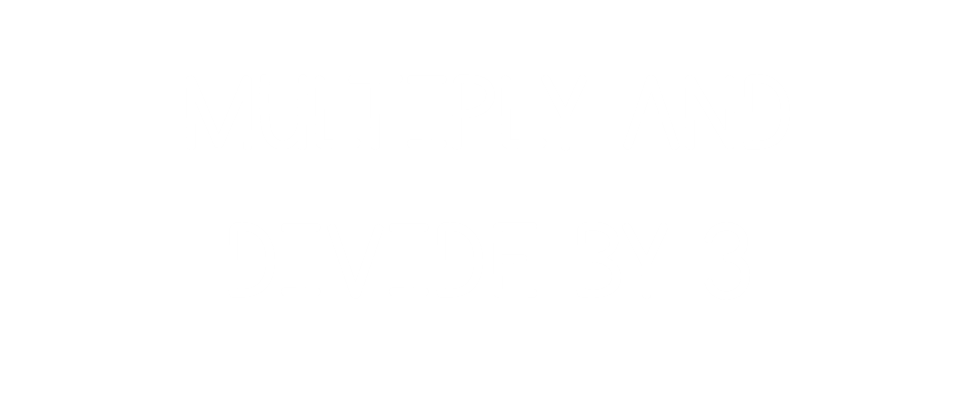 0
3
15
30
3
Complete the missing numbers.
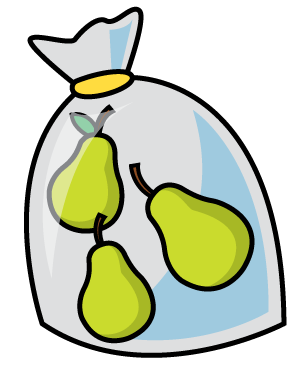 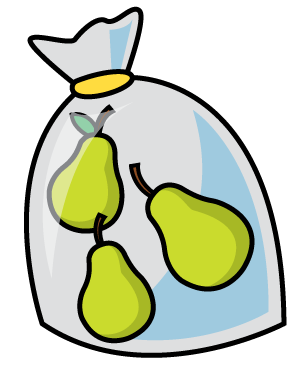 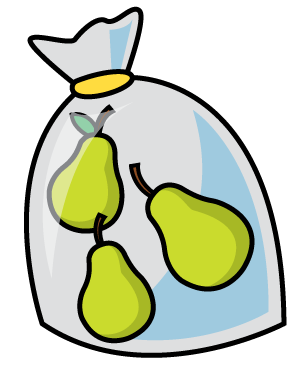 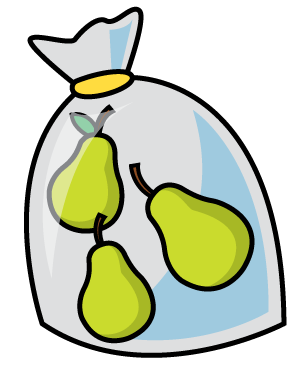 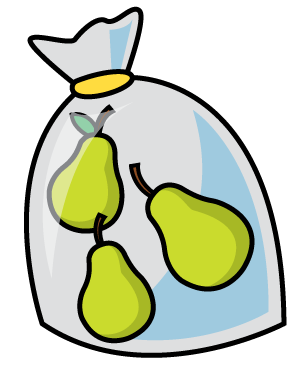 3
5
There are ____ equal groups of ____
3
3
15
3
3
3
5
3
15
3
5
15
Which number story matches the picture?
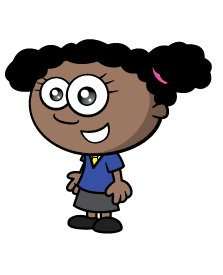 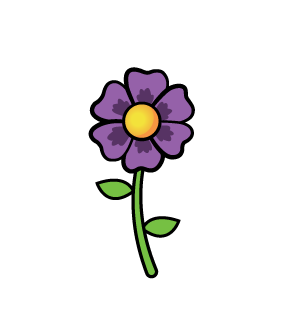 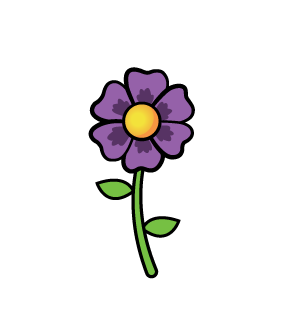 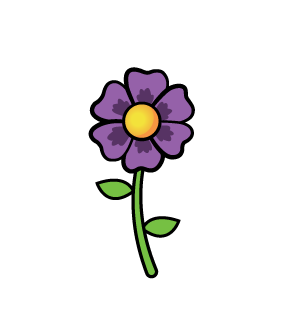 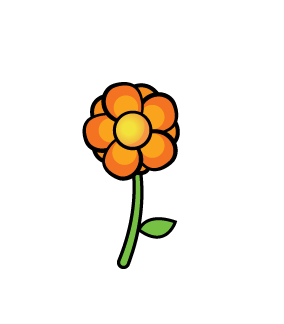 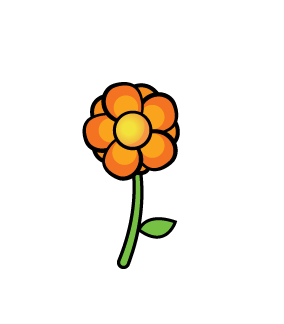 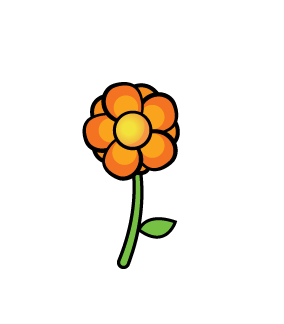 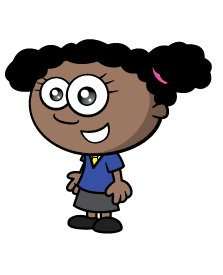 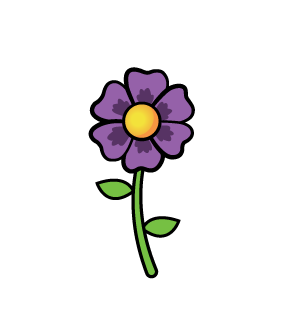 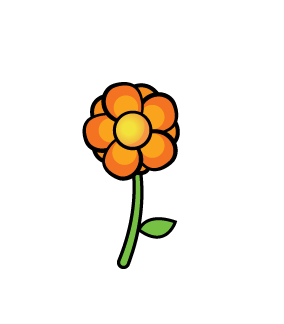 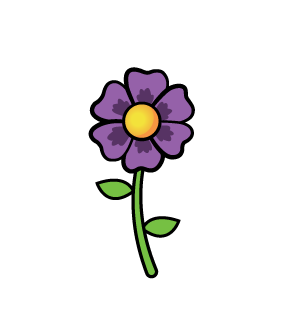 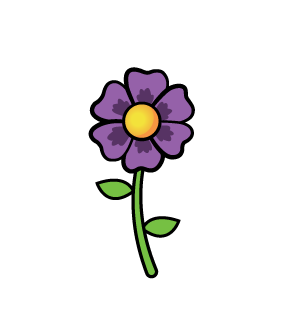 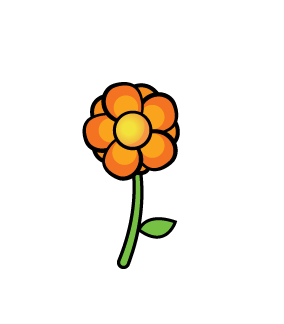 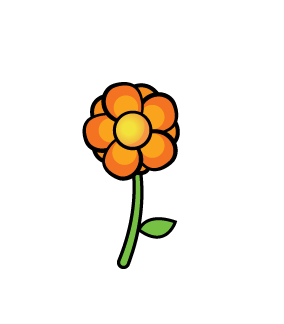 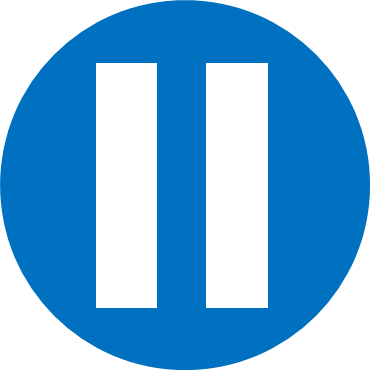 Have a think
Whitney plants 2 pots of flowers with 3 flowers in each pot.
She plants 6 flowers altogether.
Whitney plants 3 pots of flowers with 2 flowers in each pot.
She plants 6 flowers altogether.
Have a go at question 1 on the ‘Multiply by 3’ worksheet
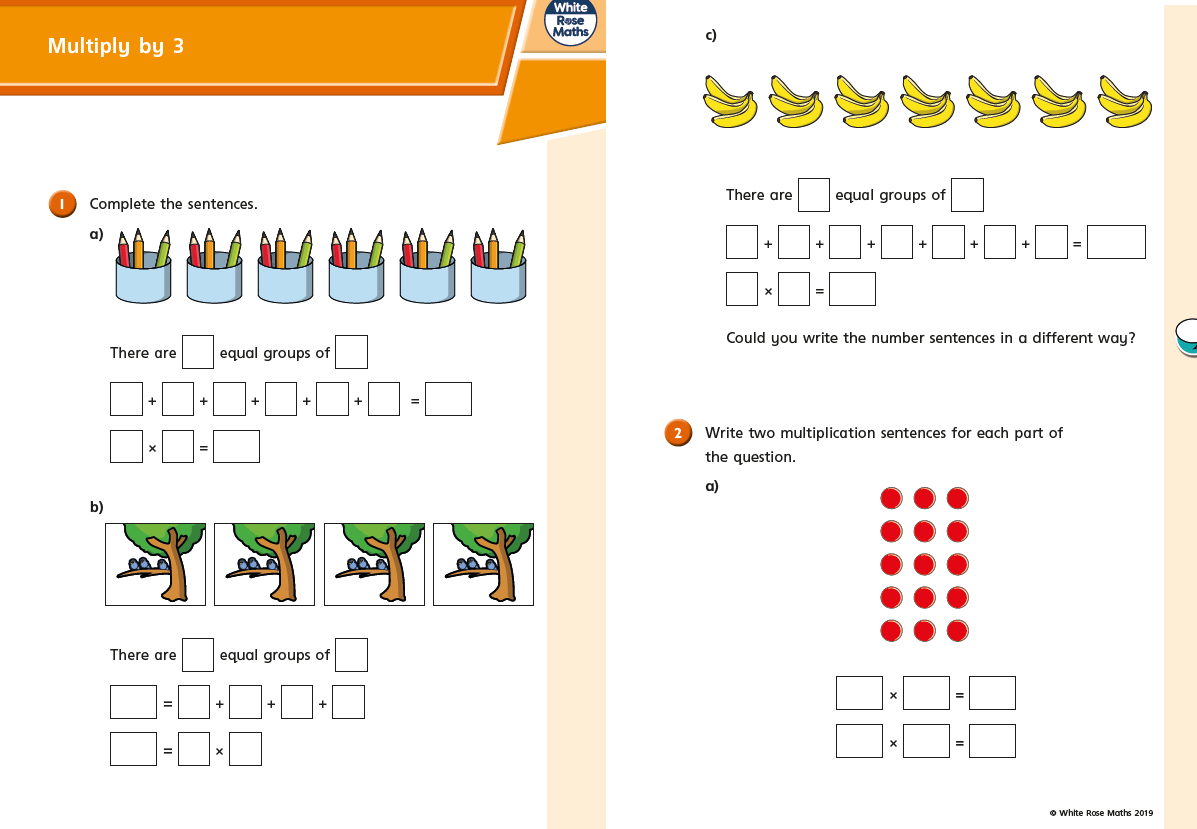 3
3
3
3
3
3
0
3
0
3
6
9
0
3
6
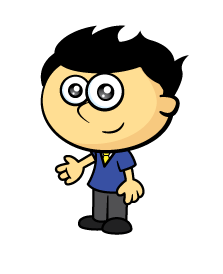 Is Jack correct?
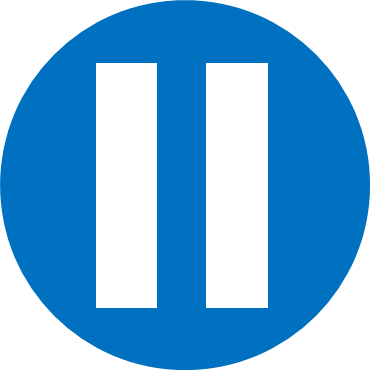 Have a think
Have a go at the rest of the ‘Multiply by 3’ worksheet
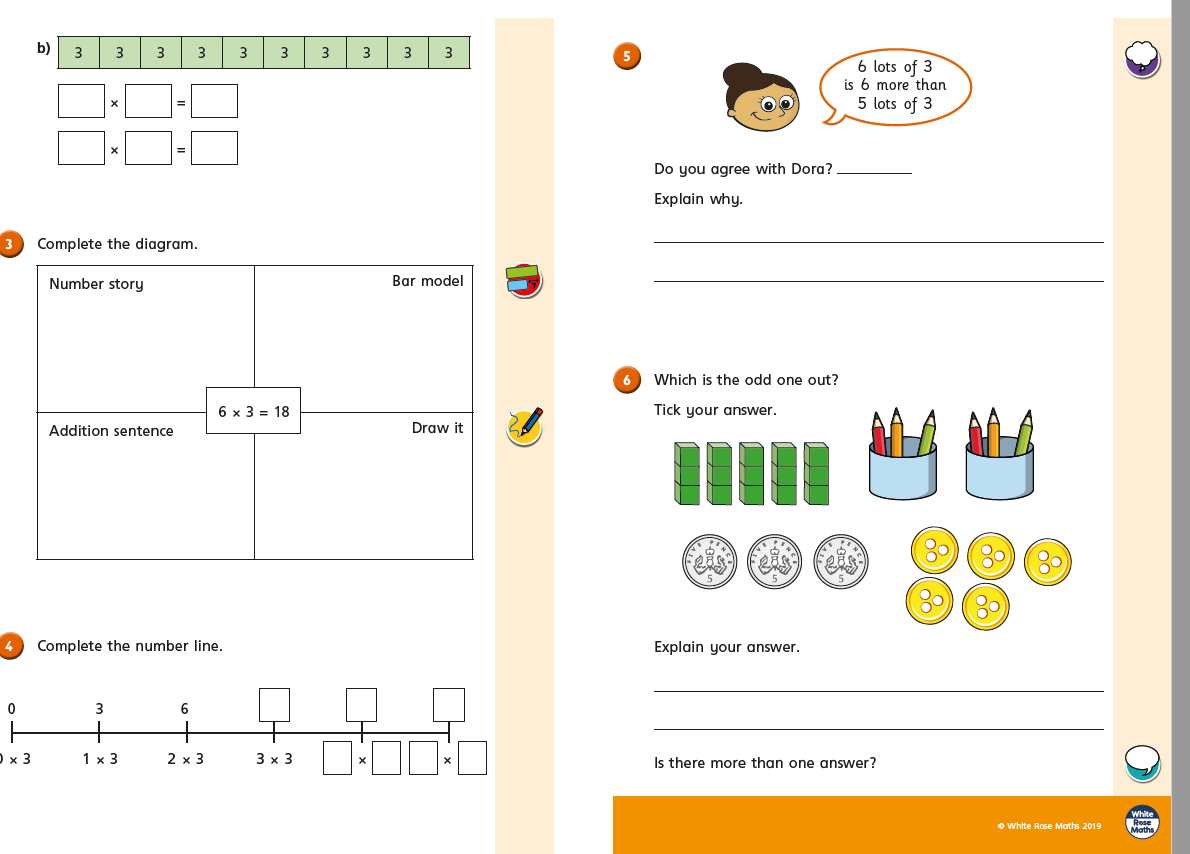 Here are 21 cakes.
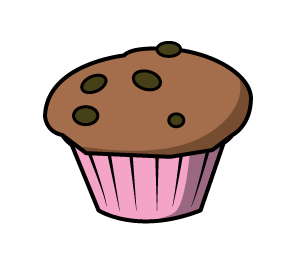 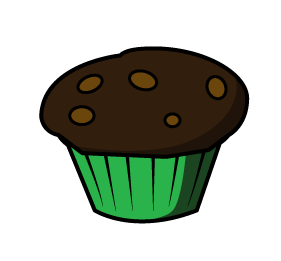 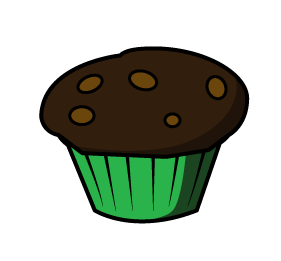 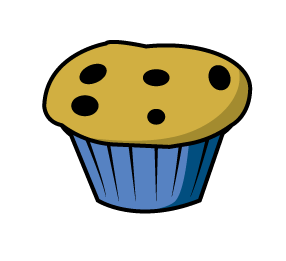 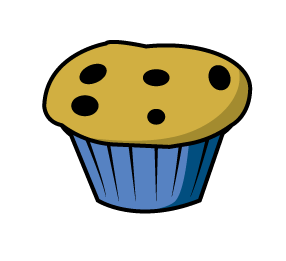 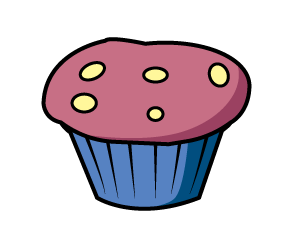 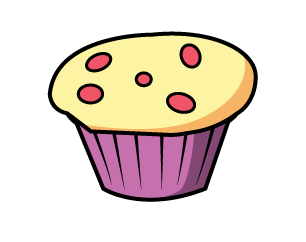 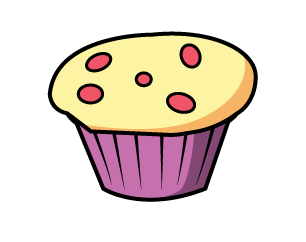 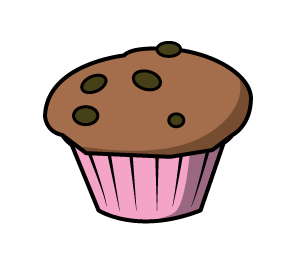 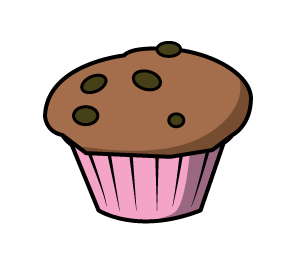 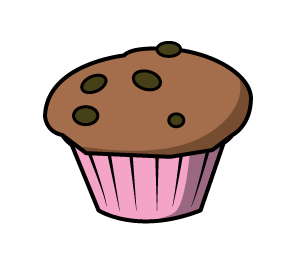 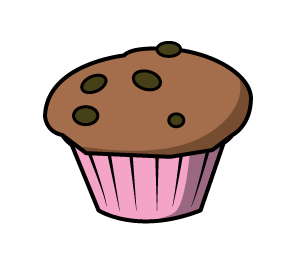 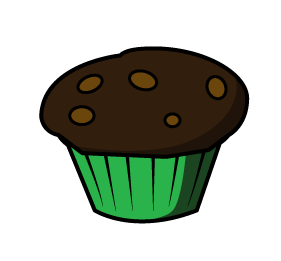 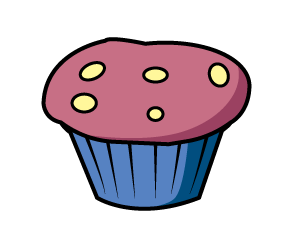 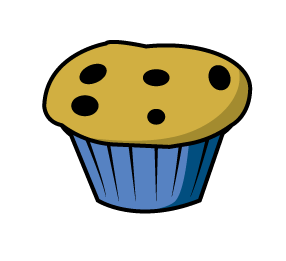 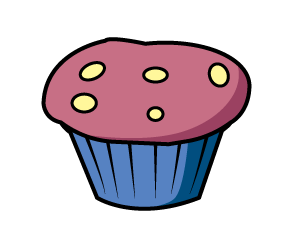 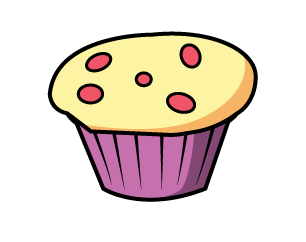 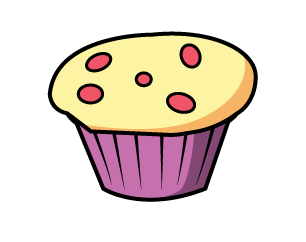 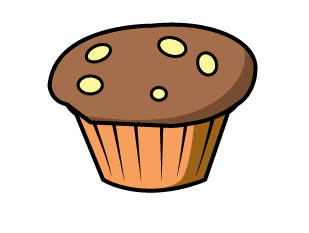 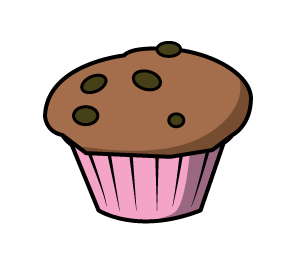 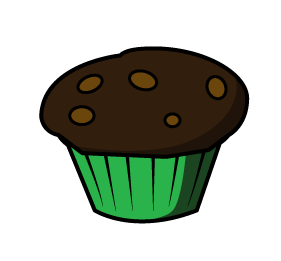 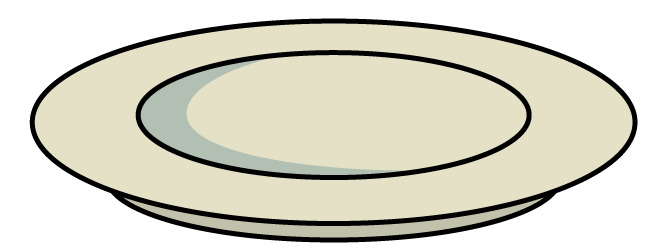 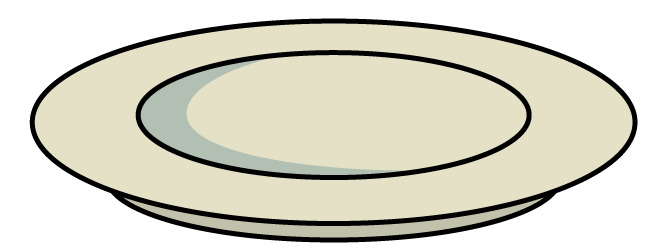 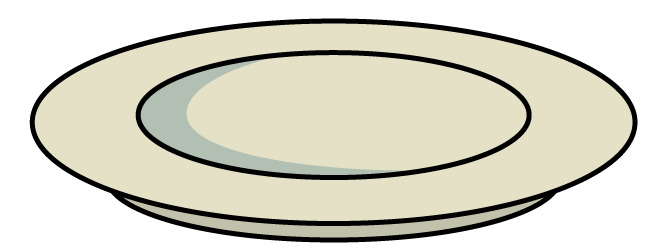 Here are 21 cakes.
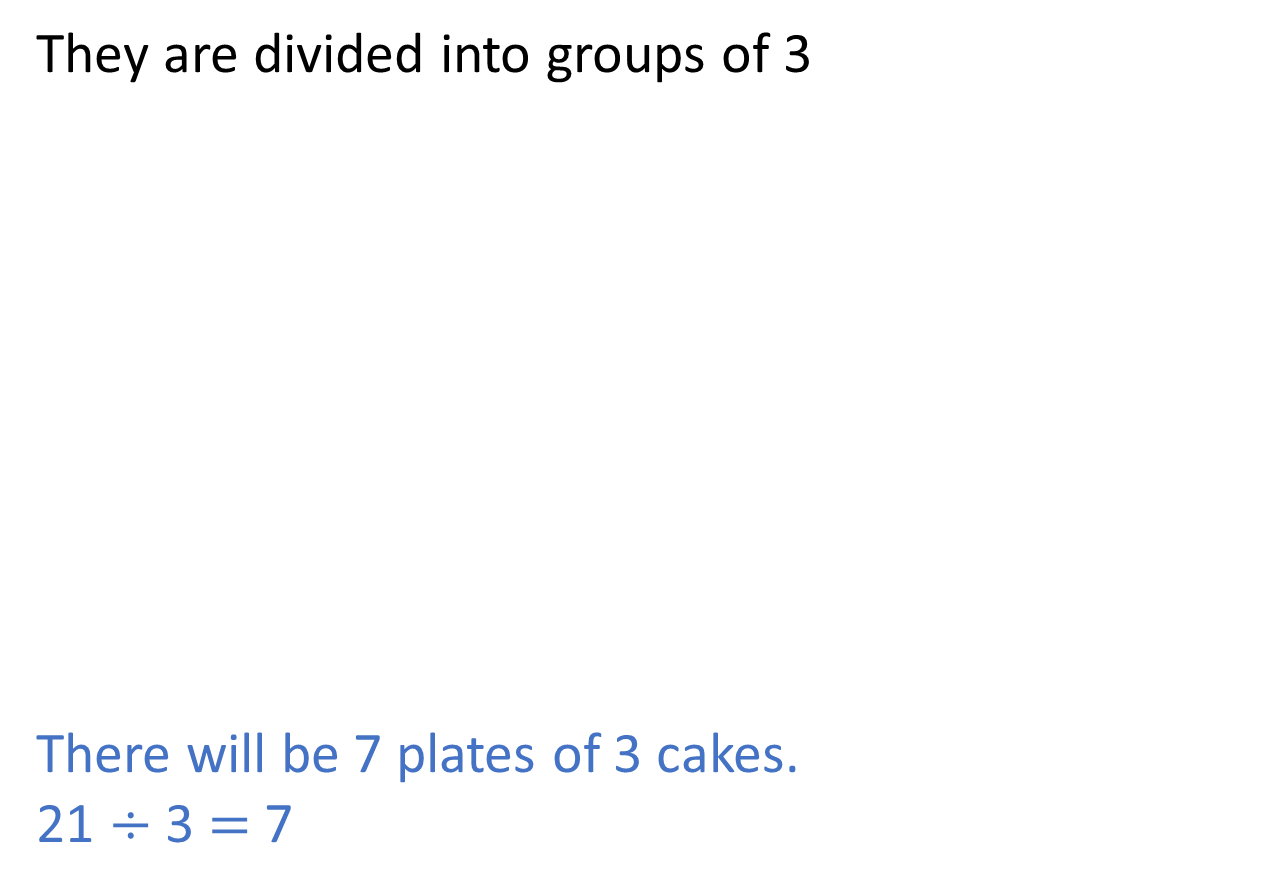 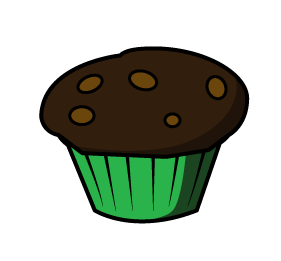 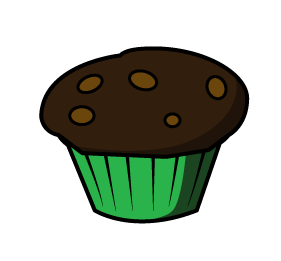 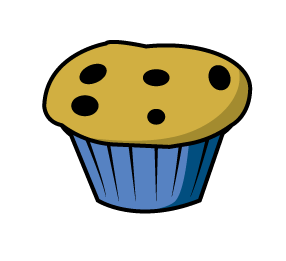 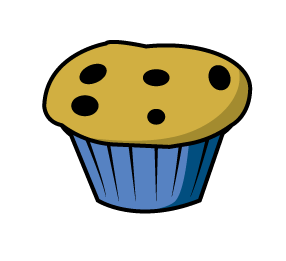 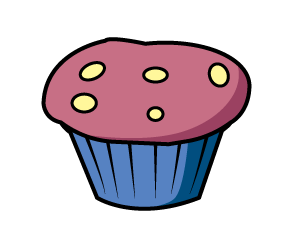 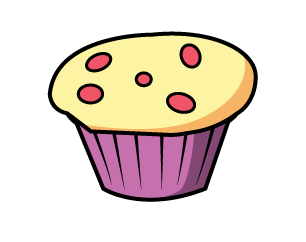 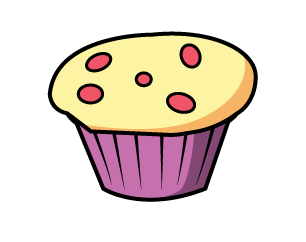 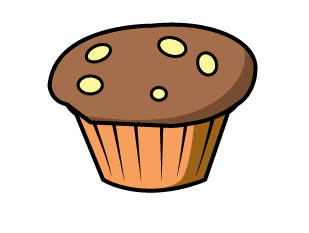 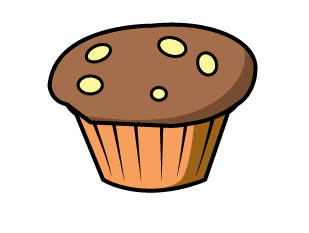 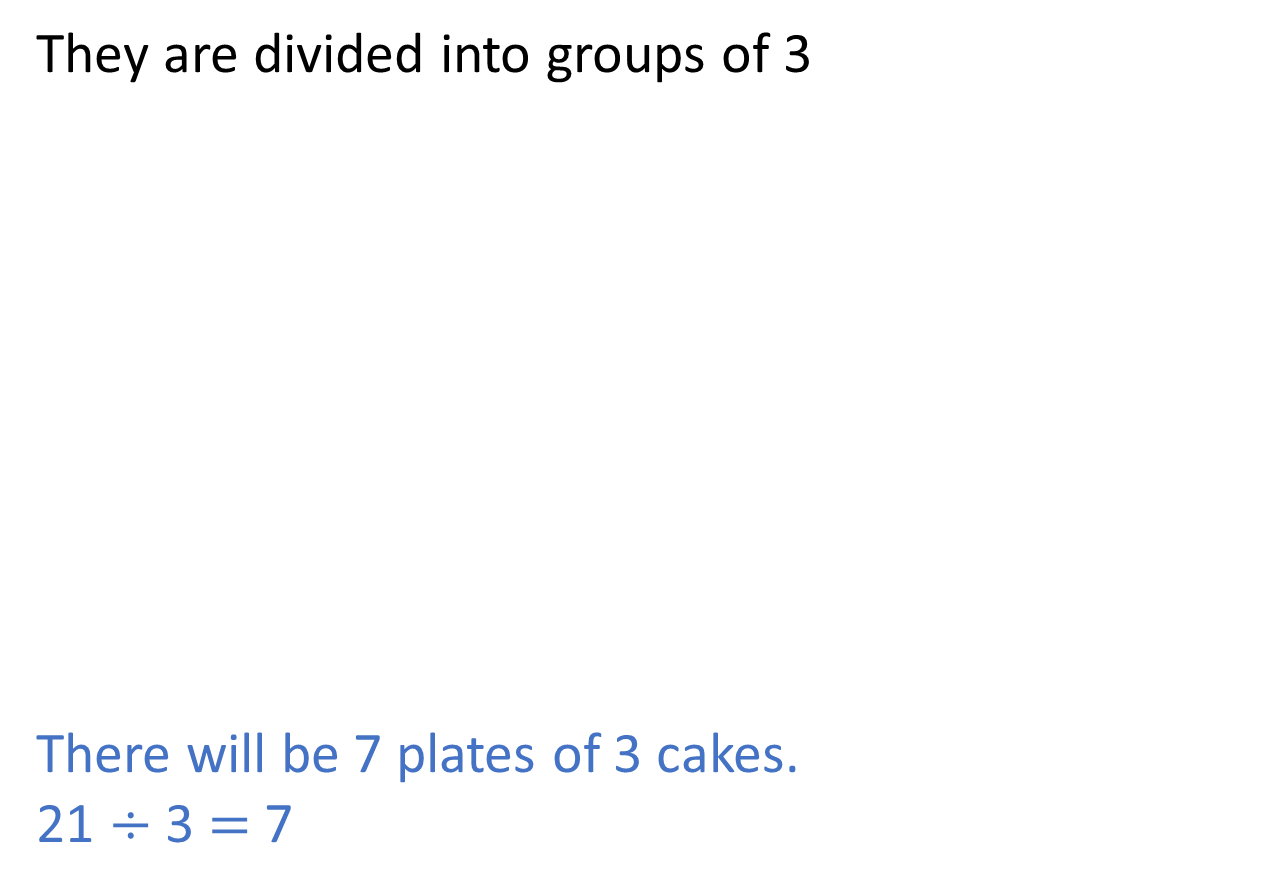 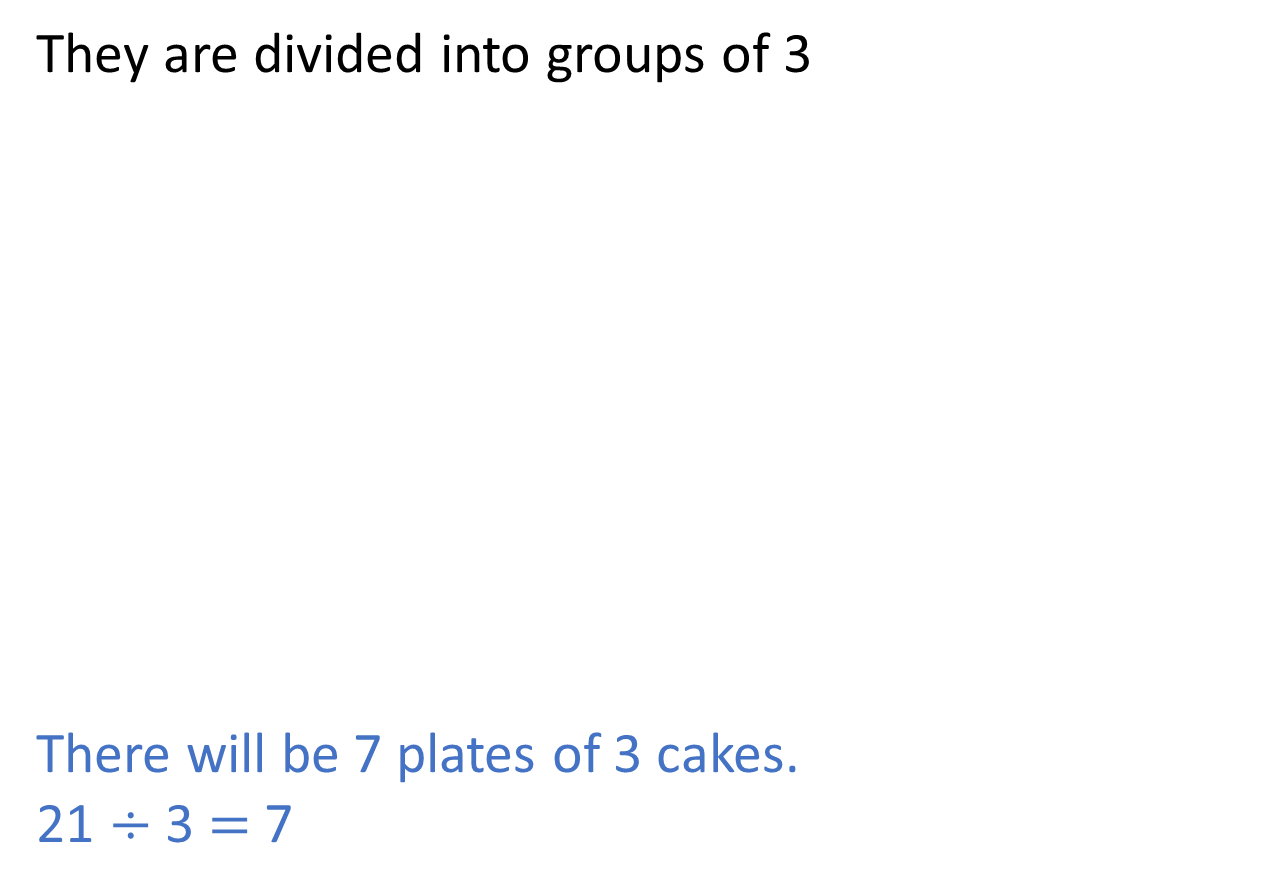 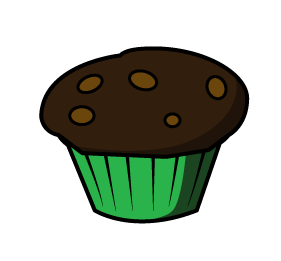 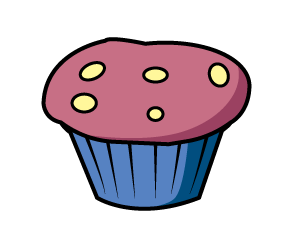 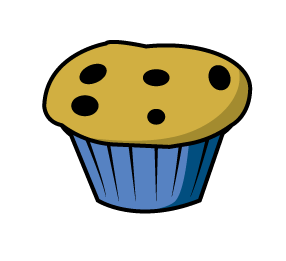 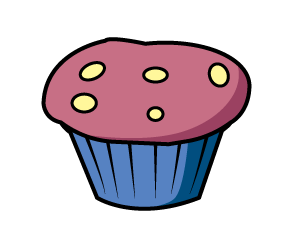 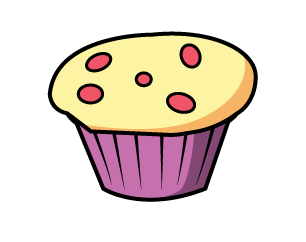 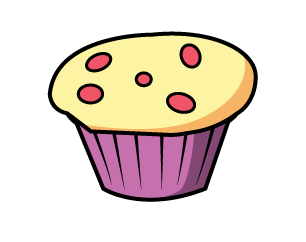 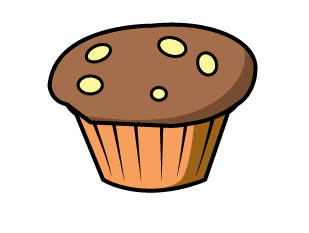 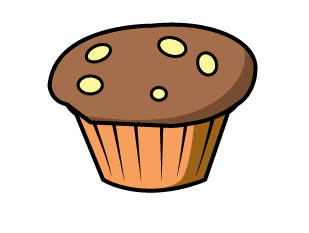 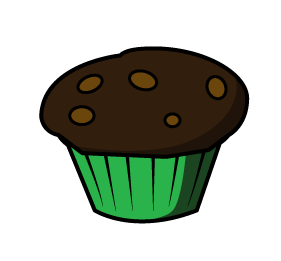 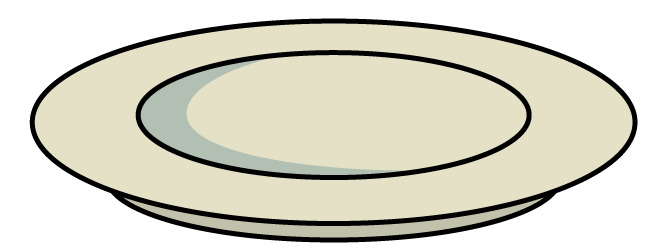 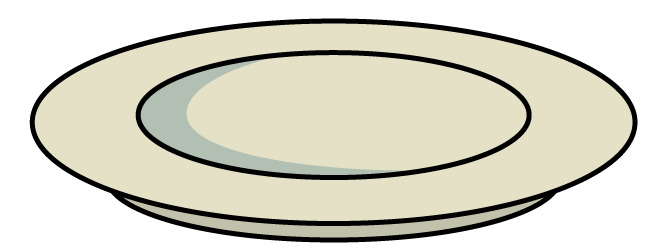 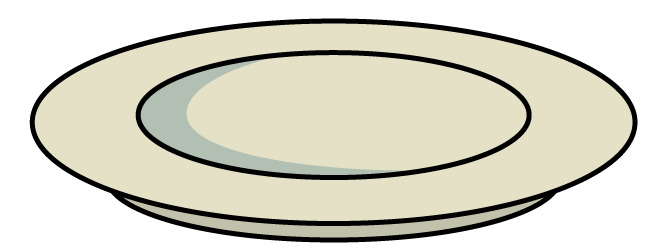 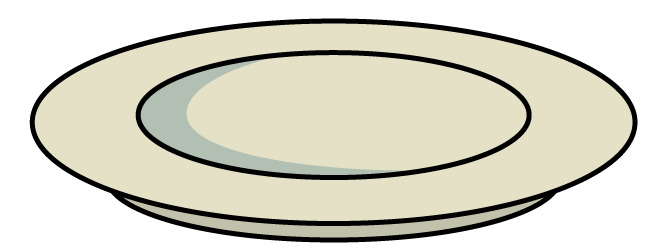 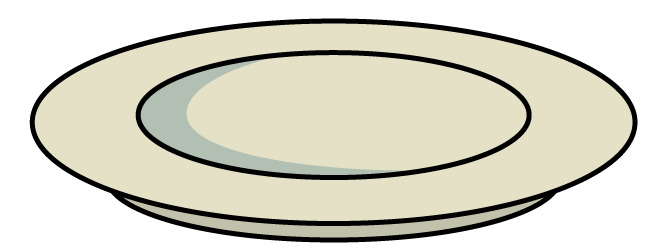 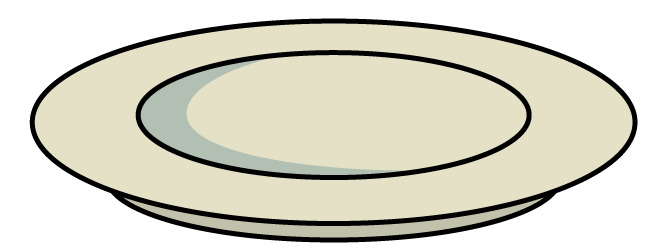 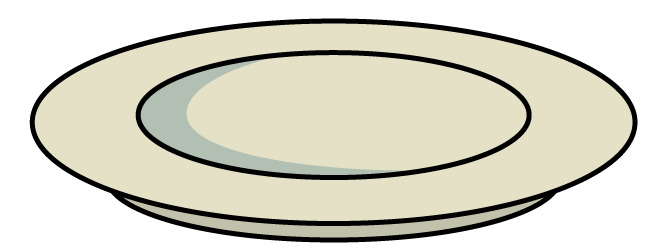 Have a go at questions 1 – 3 on the ‘Divide by 3’ worksheet
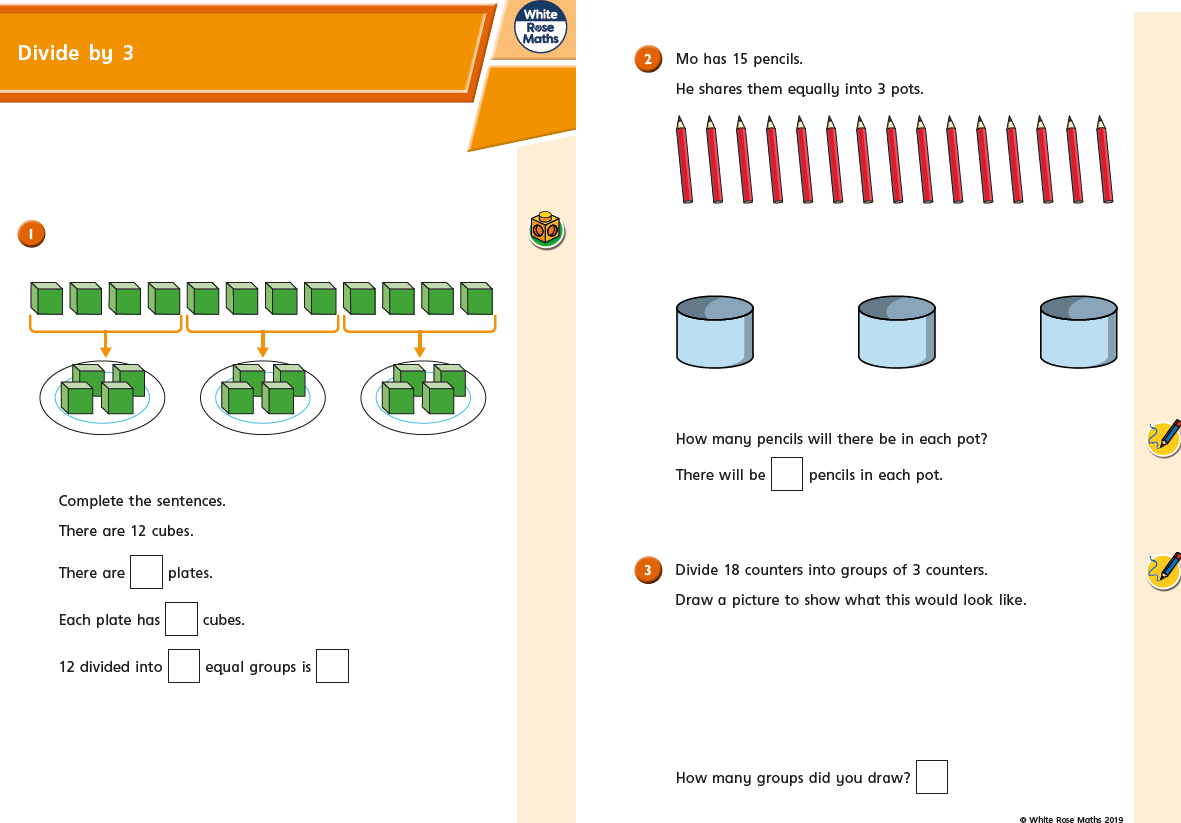 30
30 divided into 10 groups of 3
30
30 divided into 3 equal groups
8
A baker has 24 tarts. 
She puts 3 tarts into each box.
How many boxes can she fill?
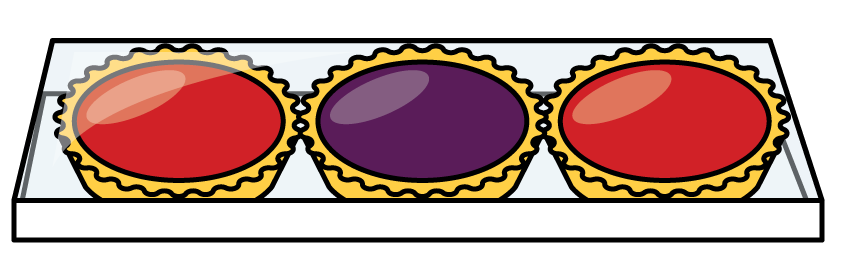 0
3
6
9
12
15
18
21
24
0
3
6
9
12
15
18
21
24
Have a go at the rest of the ‘Divide by 3’ worksheet
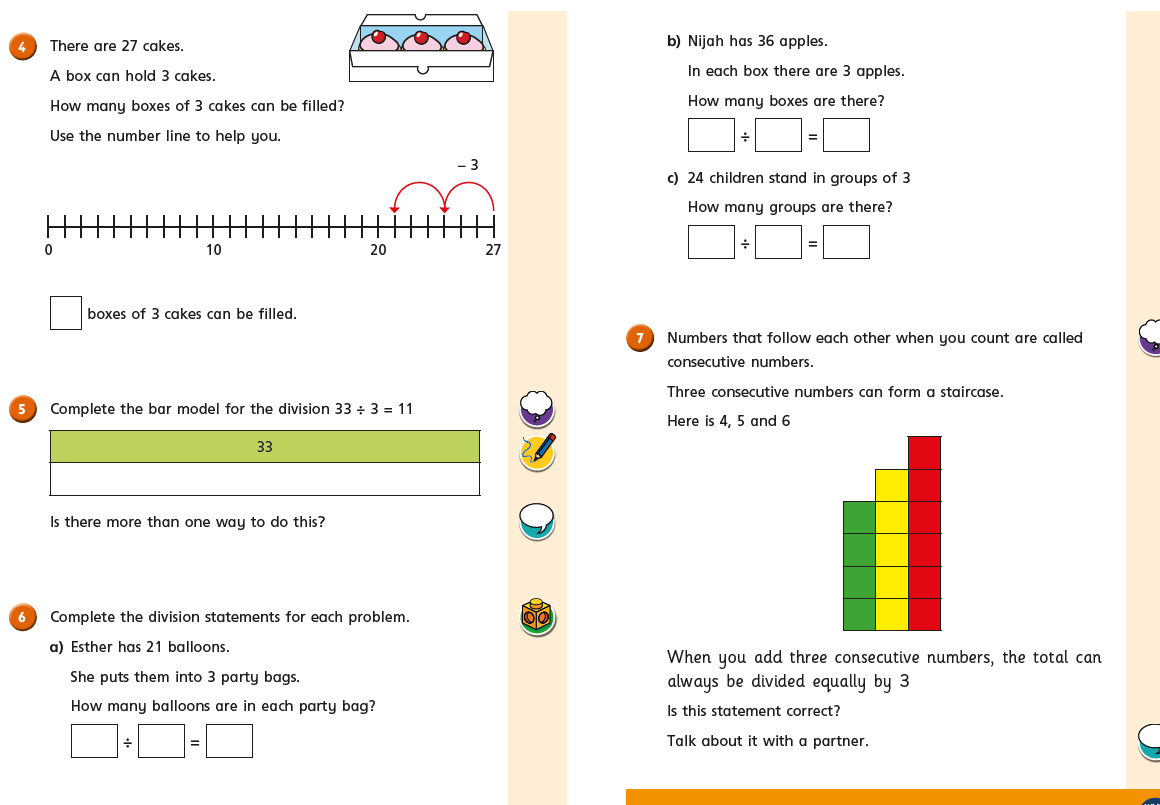